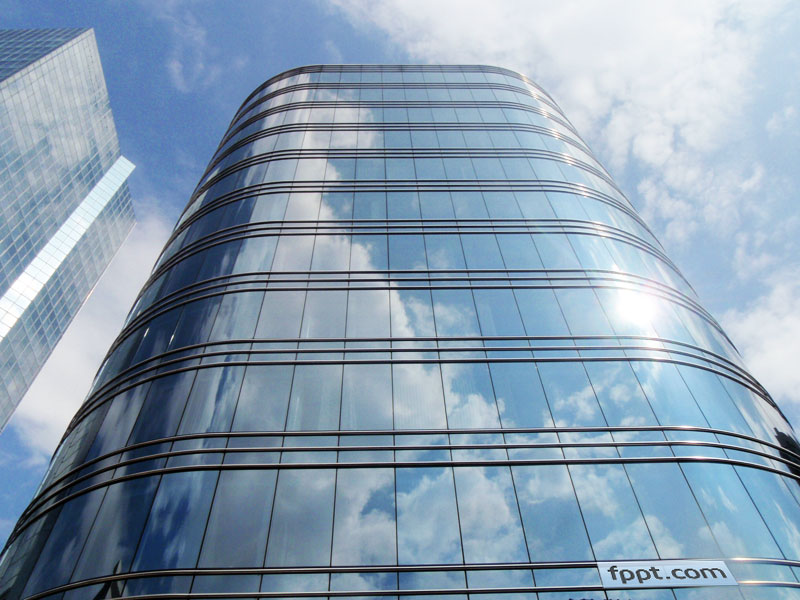 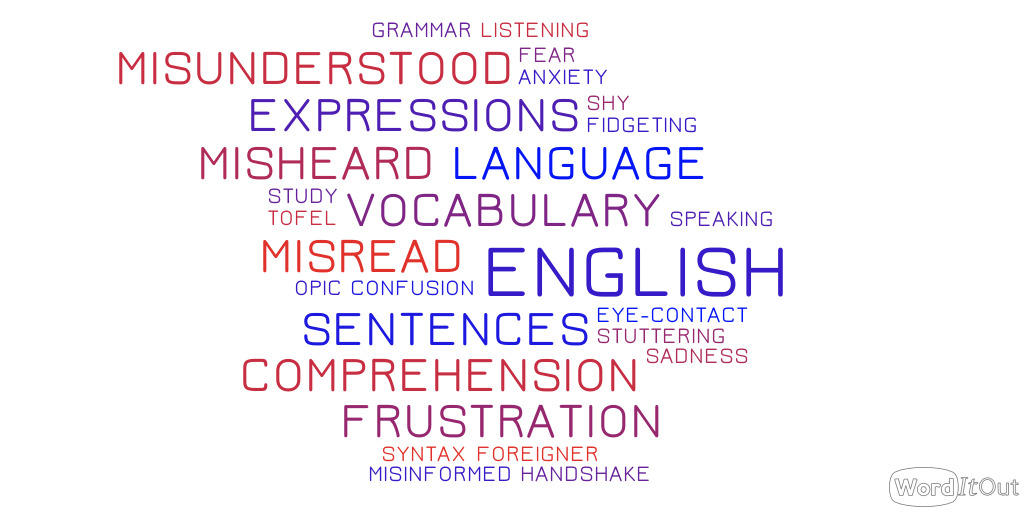 What happened?
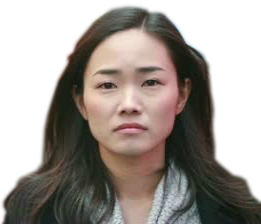 [Speaker Notes: ----- Meeting Notes (4/11/15 01:42) -----
- Ju Hee, graduate applying for foreign company
- asked for photo
- references and credentials but failed in English Ability]
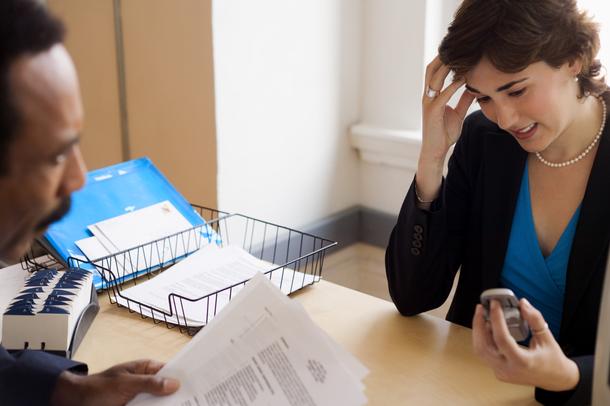 [Speaker Notes: ----- Meeting Notes (4/11/15 01:42) -----
- Ju Hee part of % applying to foreign companies
- CEO survey]
Who is Ju Hee?
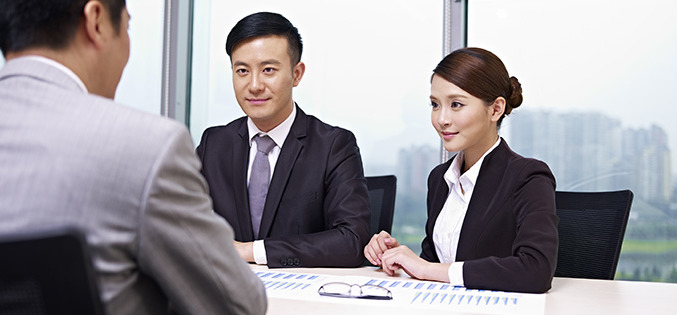 Young hopeful/Graduate-Post Grad
Looking to work at foreign company within Korea or abroad
Avid user of smart devices and apps
English interview in person or by vidchat, not just for English proficiency
[Speaker Notes: ----- Meeting Notes (4/11/15 01:42) -----
Who: Young hopefuls applying for foreign companies
Where: 
What: This lead me to thinking there should be...
Why:]
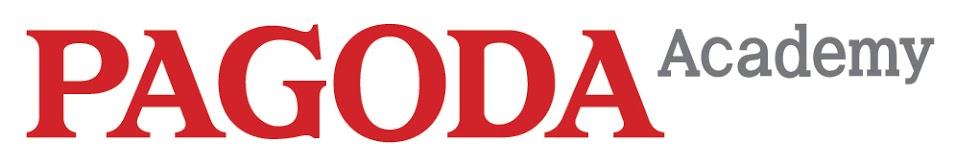 160,000-500,000   KRW/month
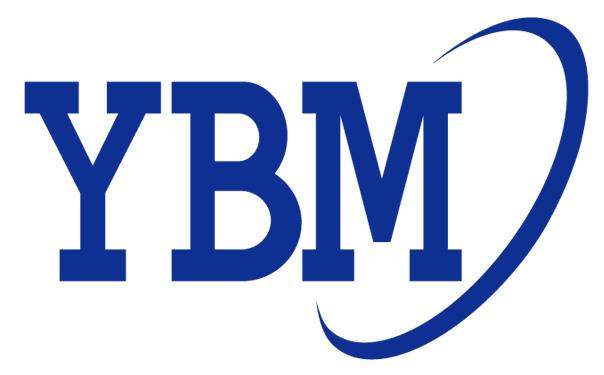 6,000,000+  KRW/year!
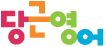 [Speaker Notes: ----- Meeting Notes (4/11/15 01:42) -----
- These are all reputable companies
- Don't focus on interviewing
- Usually for already employed]
High Cost
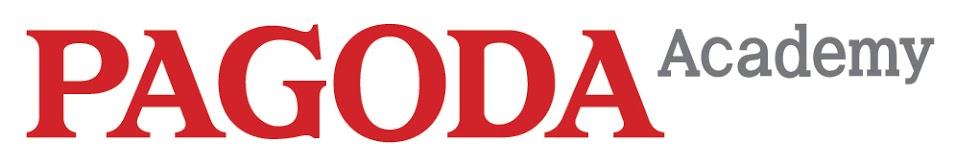 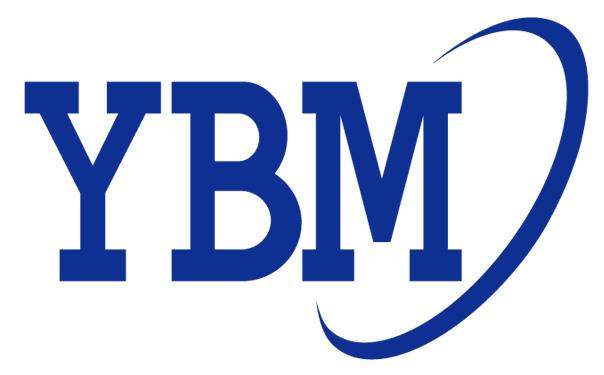 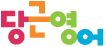 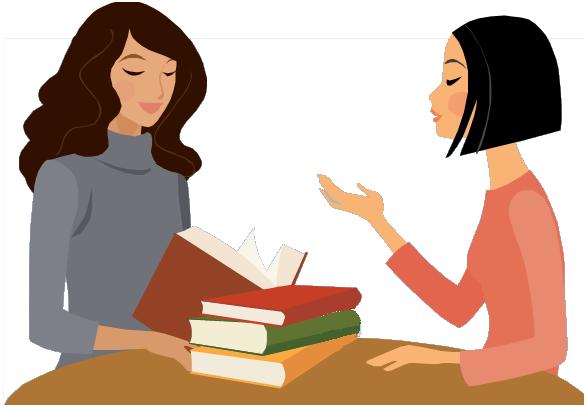 High
Quality
Low 
Quality
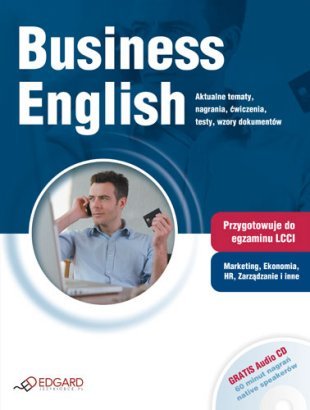 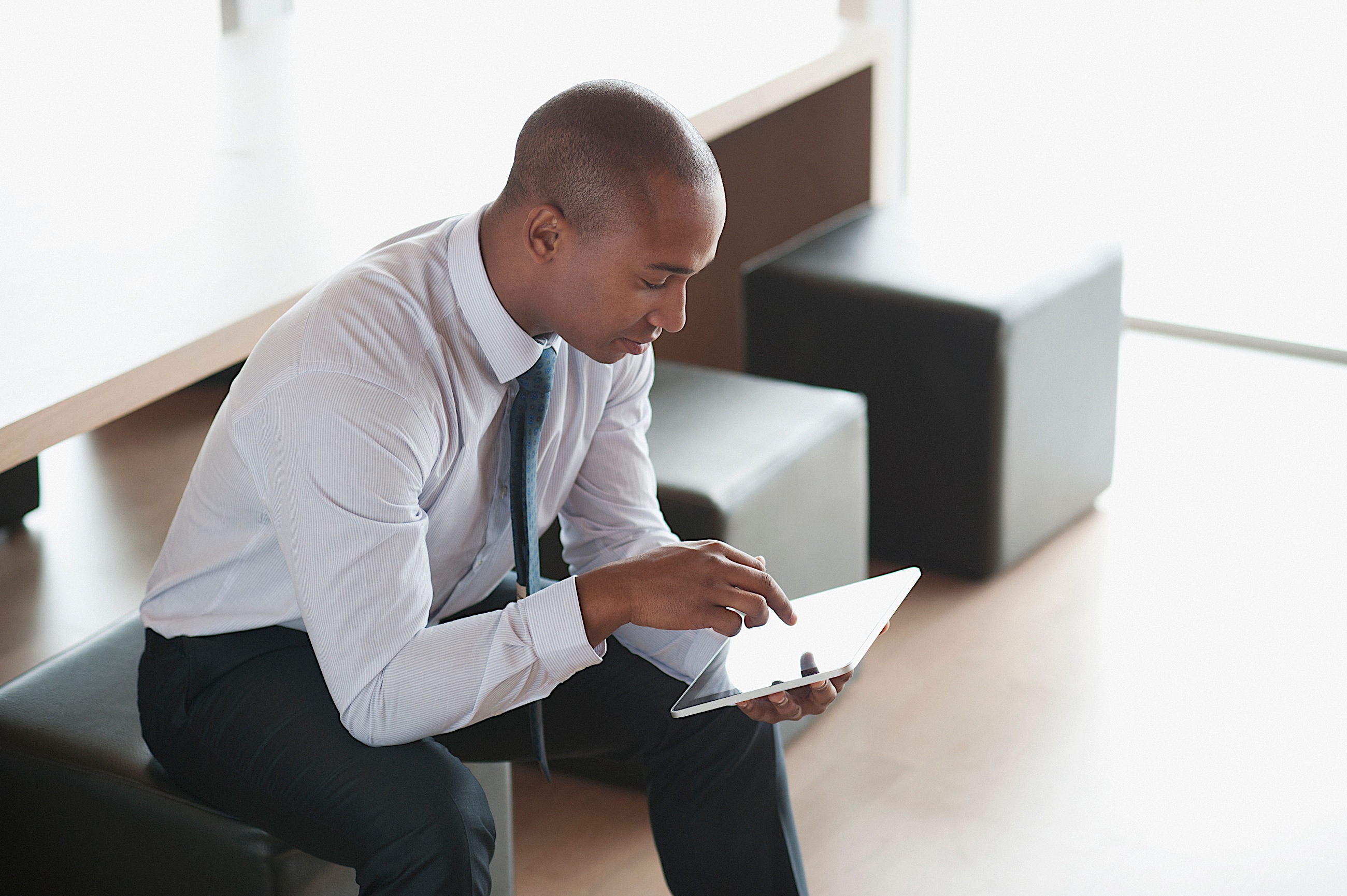 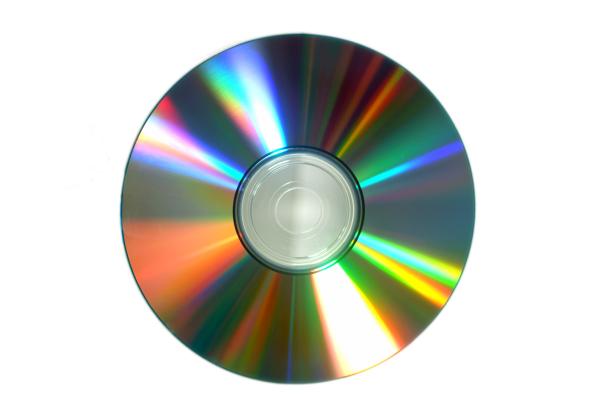 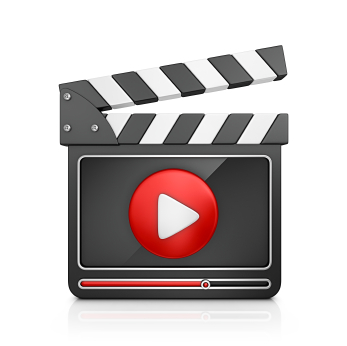 ???
Low Cost
[Speaker Notes: ----- Meeting Notes (4/11/15 01:42) -----
Perceptual Map:
Vids: cheap but no practice
CD's/Books: Same
Tutor: Better, but I can tell you I'm expensive
Is there a product...]
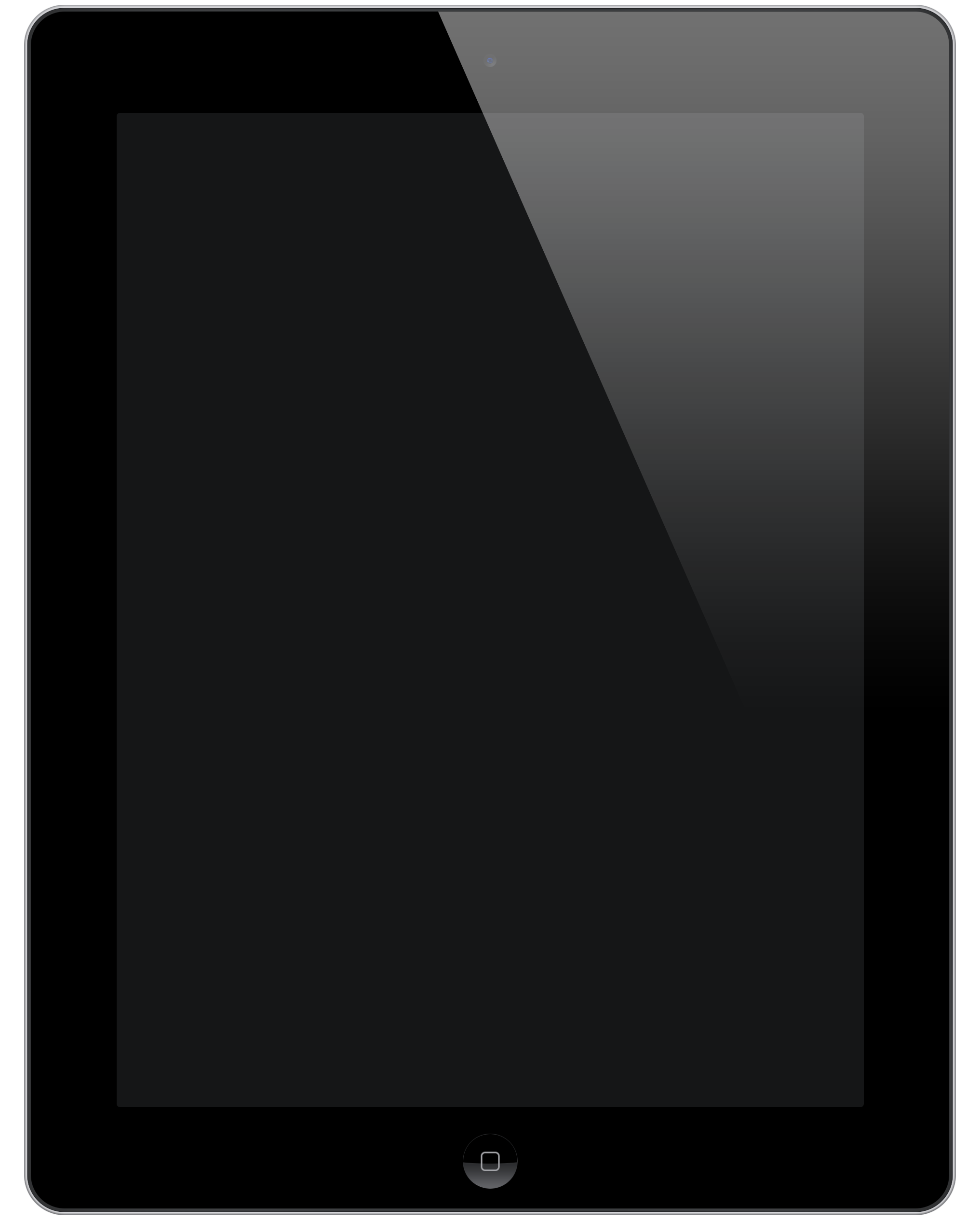 Simterview
Authentic Simulation
Real-time Feedback
Simulation Practice
Affordable
[Speaker Notes: ----- Meeting Notes (4/11/15 01:42) -----
Our gen uses this:
App that provides real P2P simulation
Feedback
Practice
Affordable]
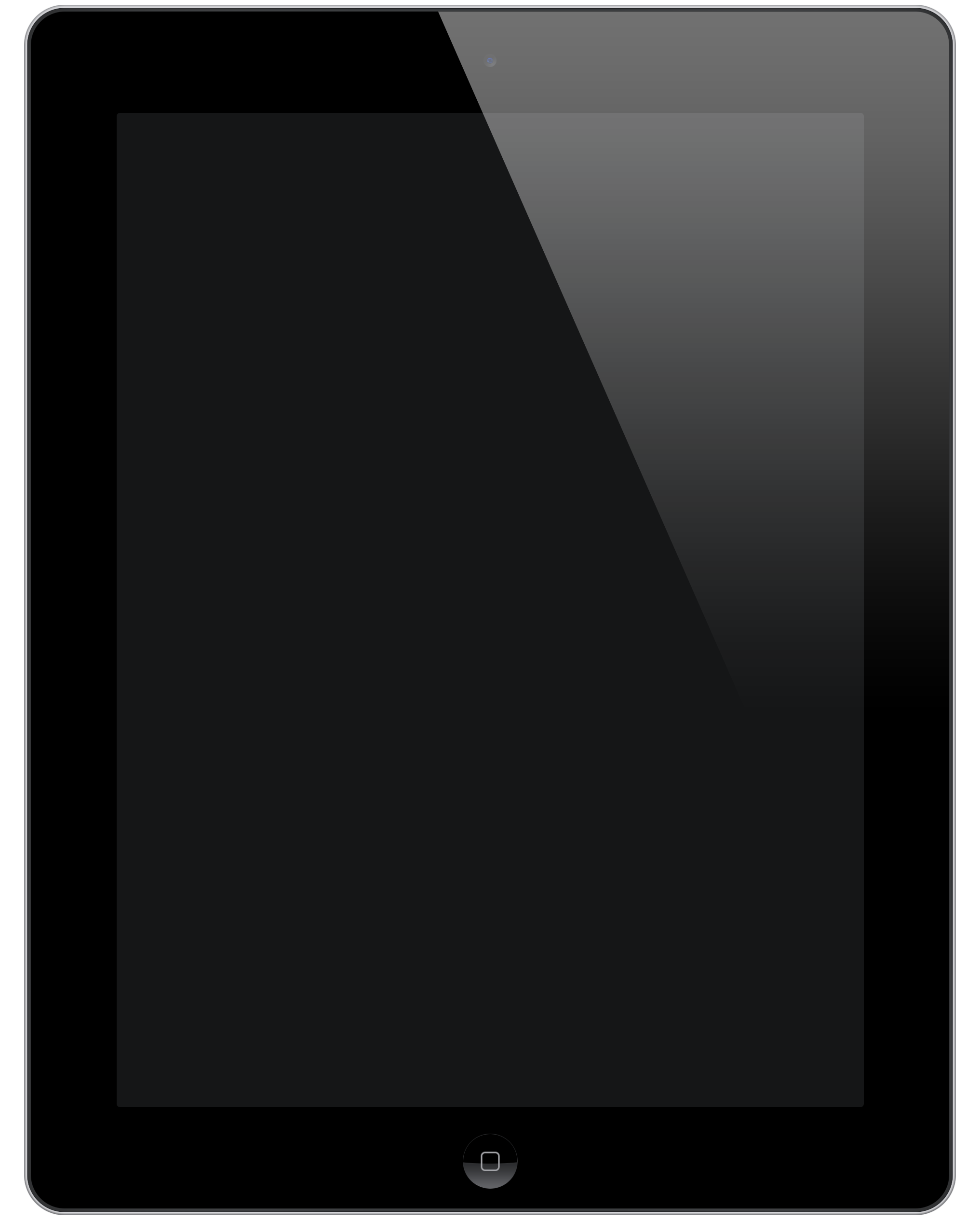 Derek: Okay, Ju Hee! How do you think it went?
Ju Hee: Ah not bad. But I think I kept mixing up my tenses.
Derek: Okay, but I’d focus more on your eye contact.
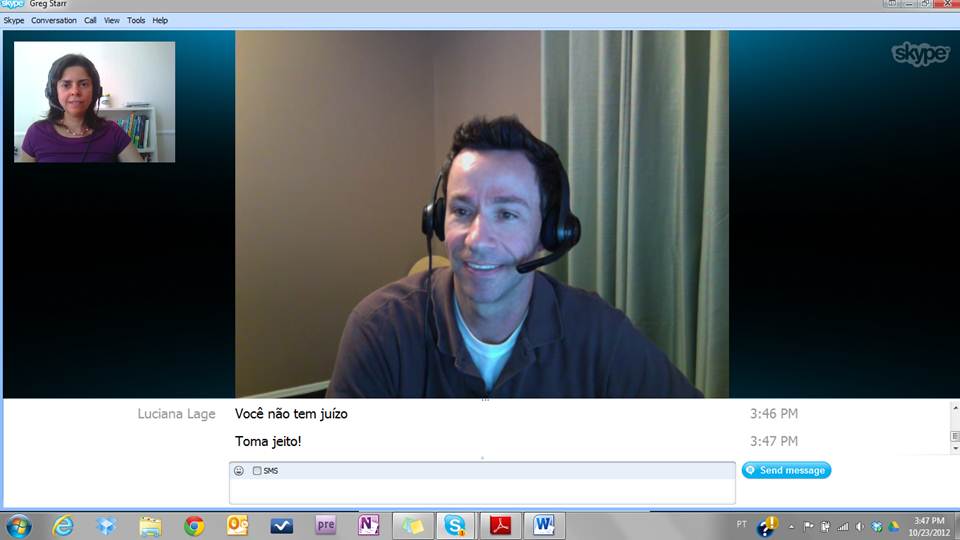 Authentic Simulation
Real-time Feedback
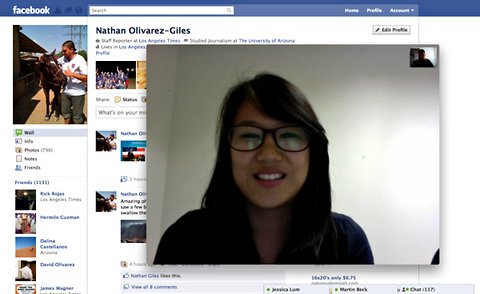 Ah not bad. But I think I kept mixing up my tenses.
Recording audio….
[Speaker Notes: ----- Meeting Notes (4/11/15 04:31) -----
give scenario]
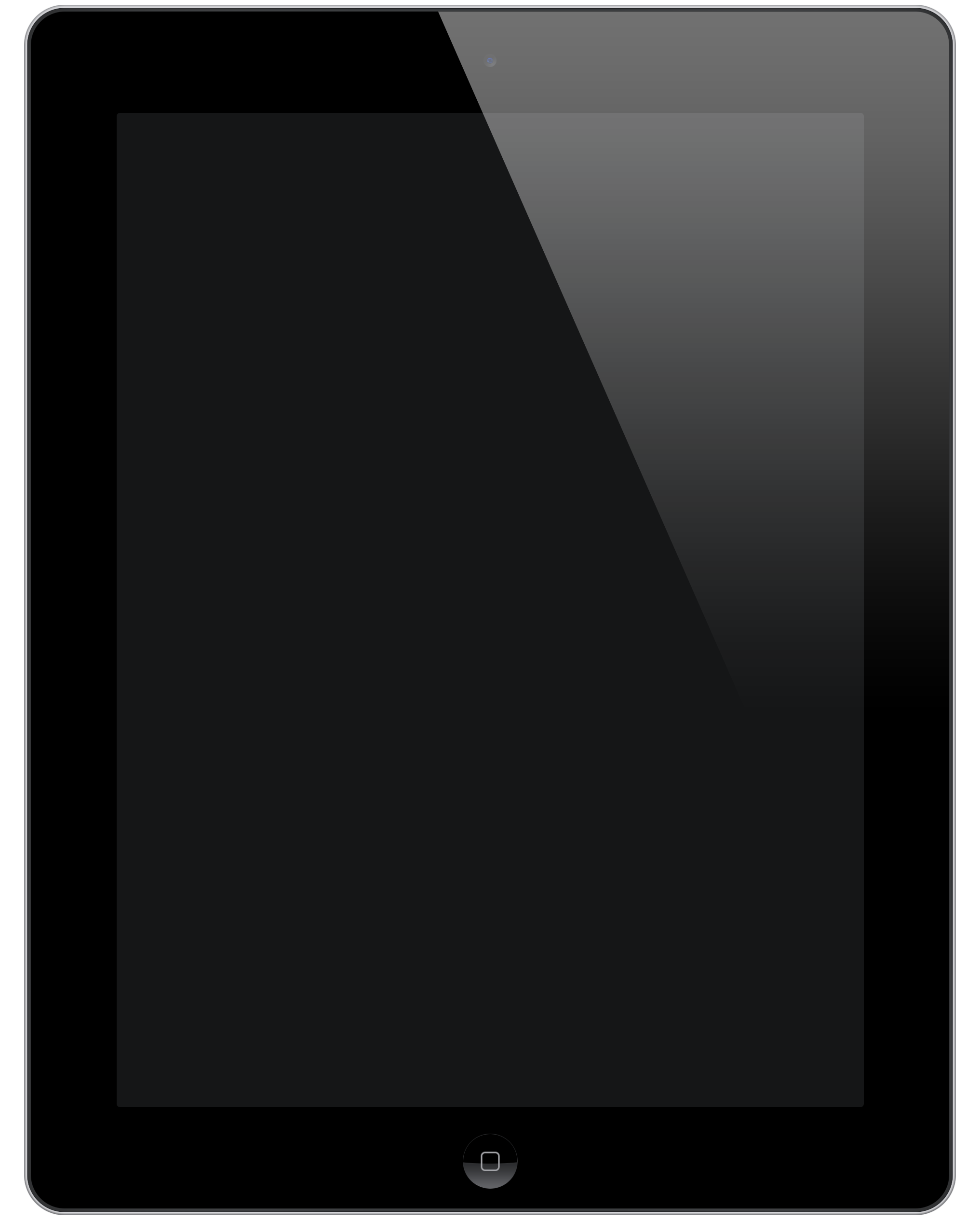 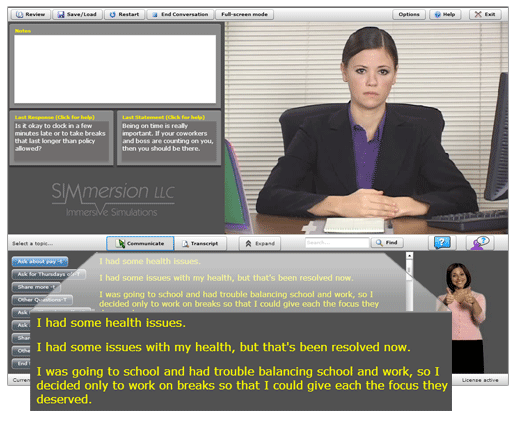 Simulation Practice
Simterview
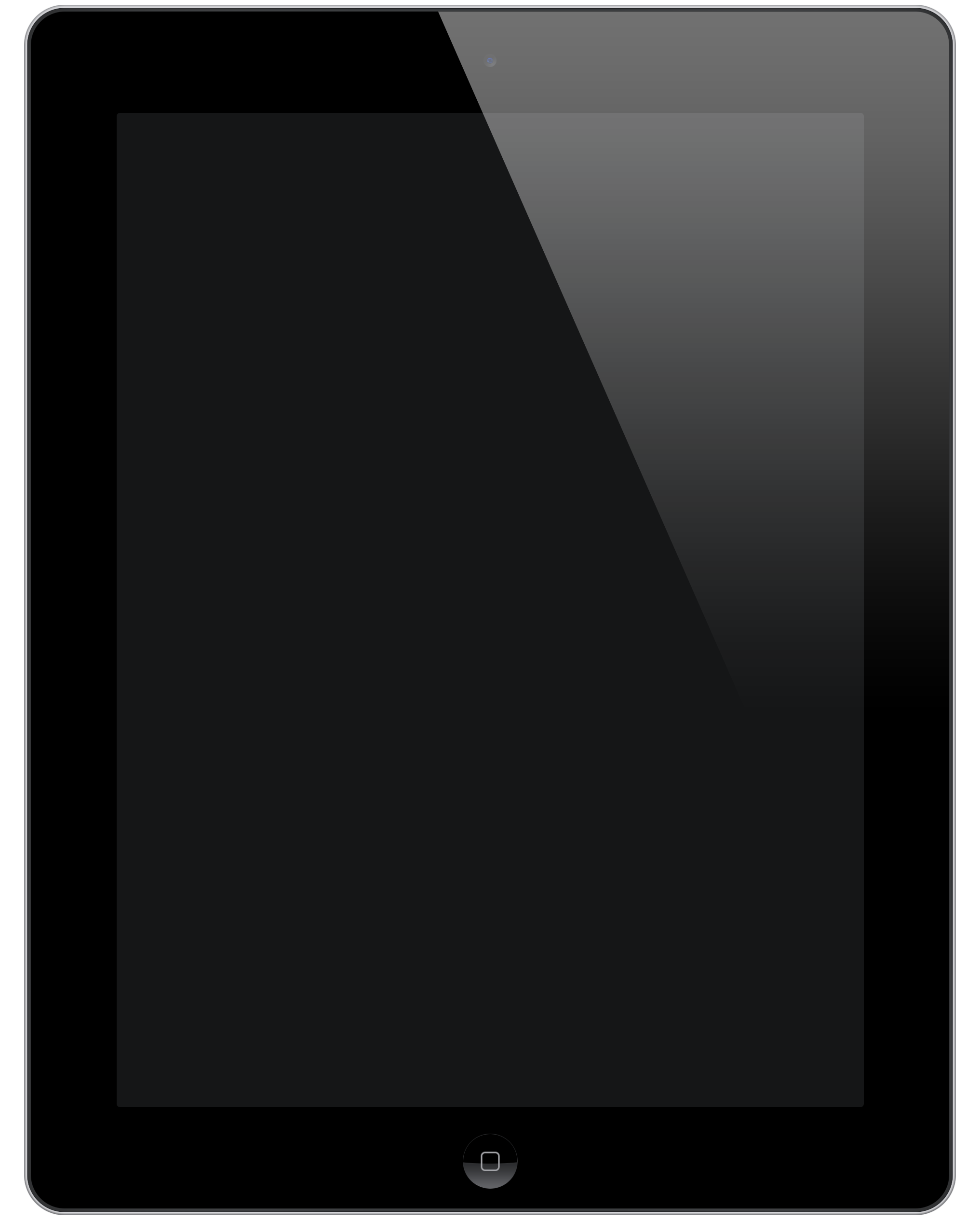 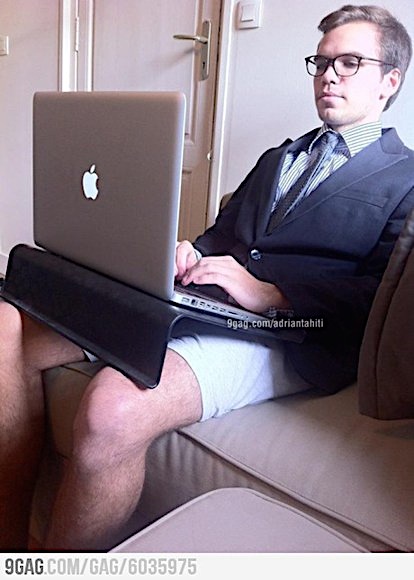 Affordable
The best part is…
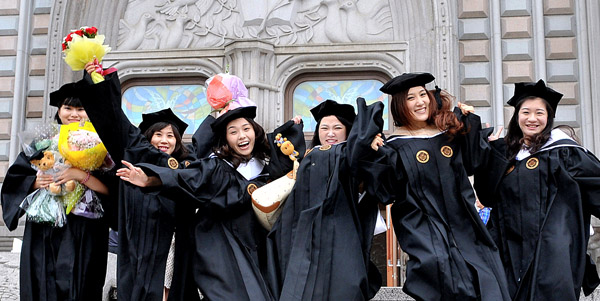 [Speaker Notes: ----- Meeting Notes (4/11/15 04:36) -----
because you're only seen from waist up...]
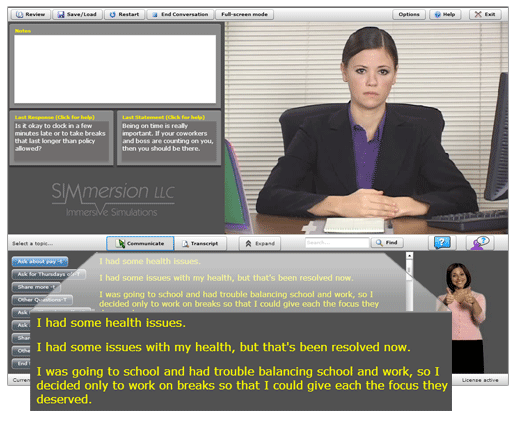 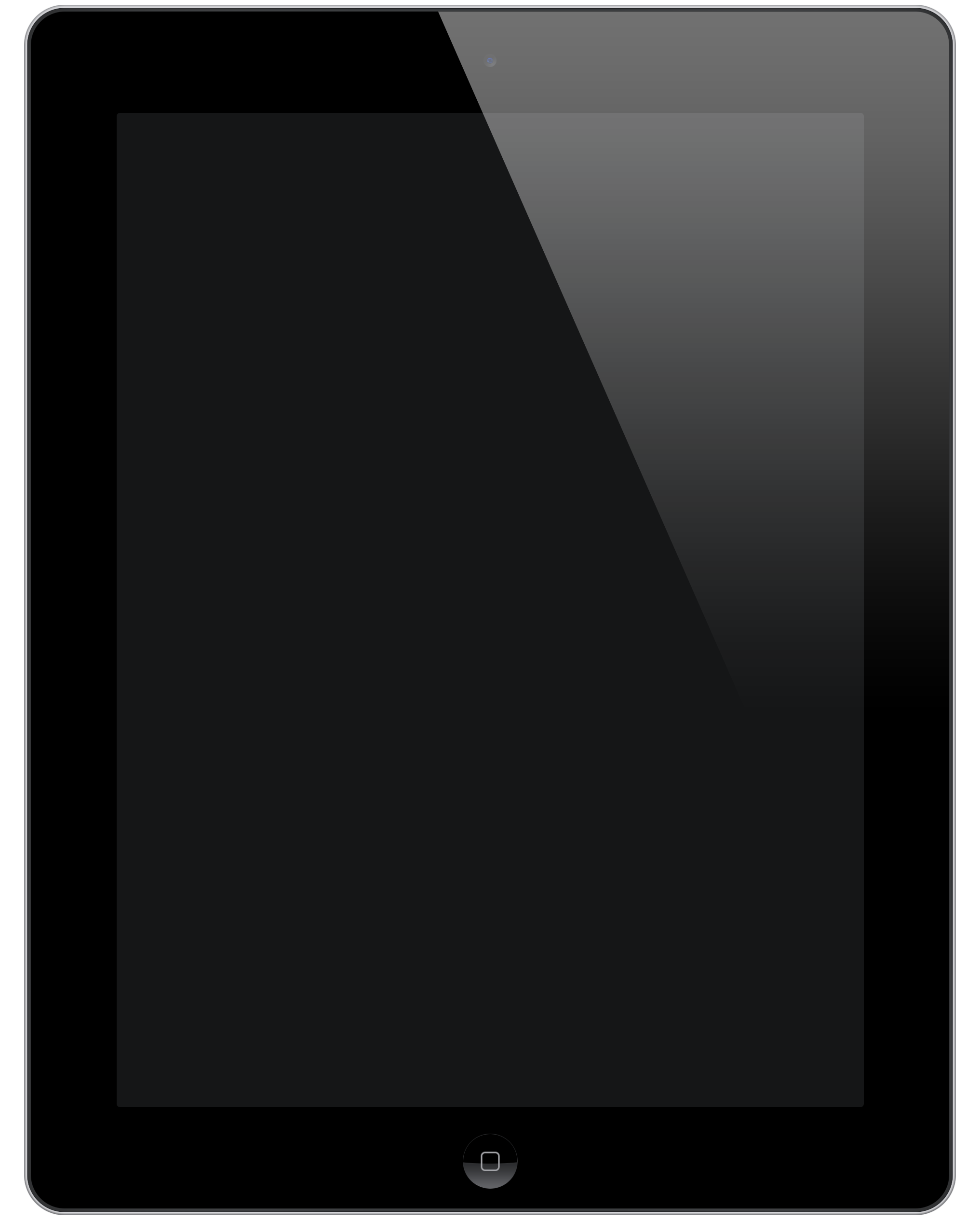 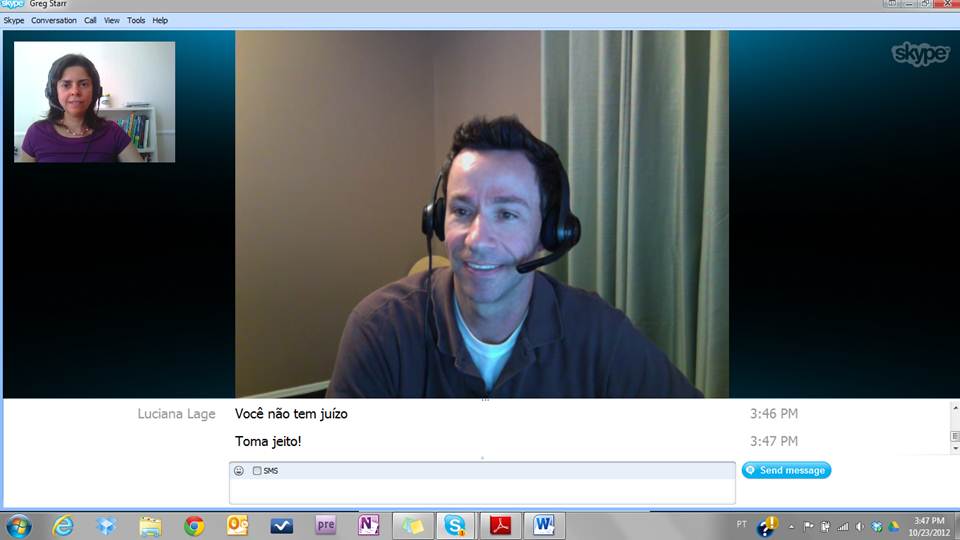 opportunity.
courage.
We sell…
chances.
quality.
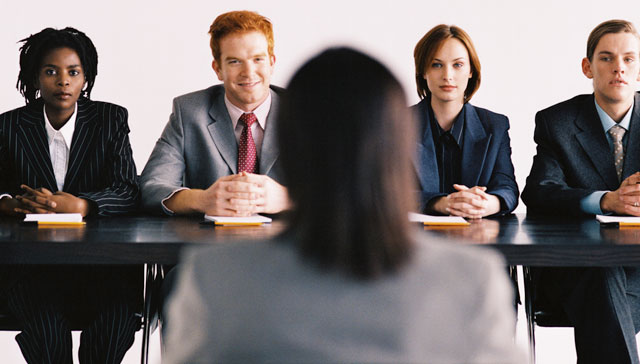 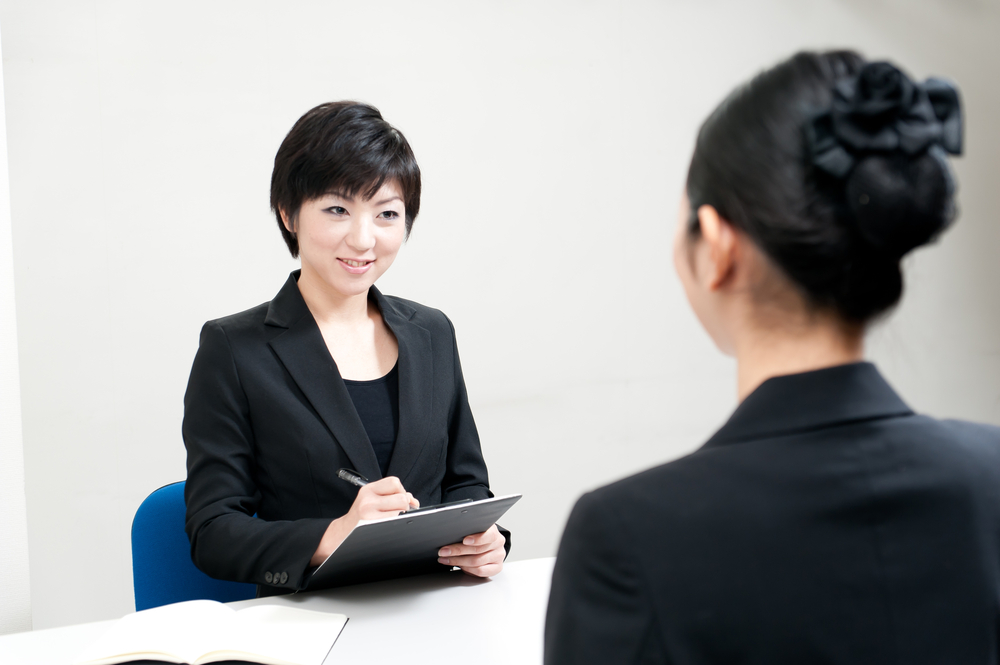 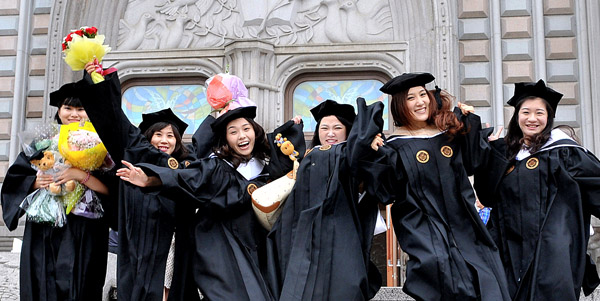 Simterview
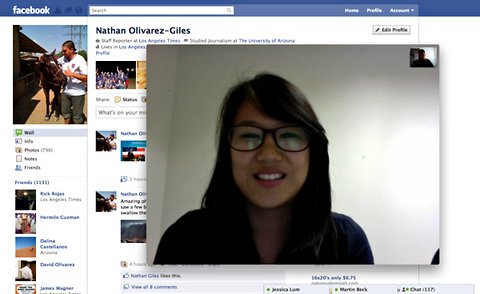 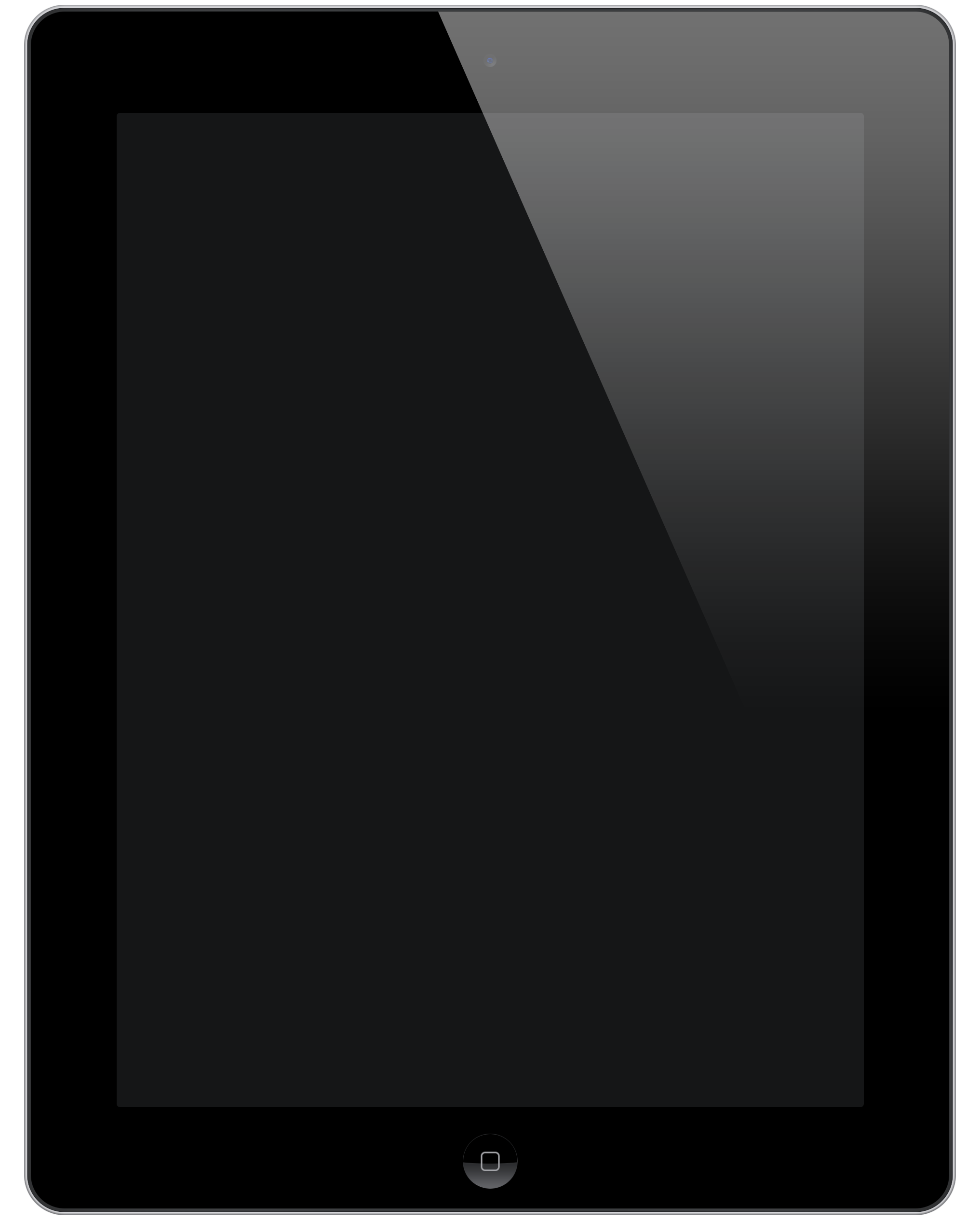 Let’s make some courage.
Thank you.
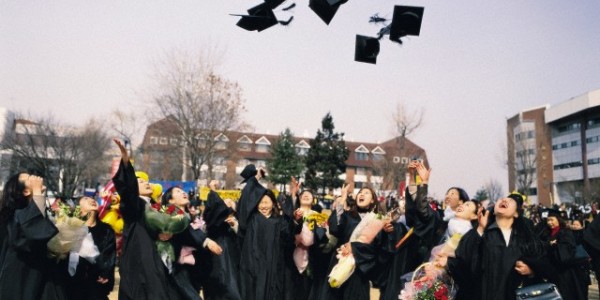